電子商務
組長：BF103068莊蘊又(資料蒐集、內容製作)
組員：BF103081游上鋒(資料蒐集、內容製作)
        BF103085宋惠甫(報告、資料蒐集) 
        BF103070魏子健(報告) 
指導導師：陳怡君
目錄
一、前言
二、公司介紹
三、經營狀況
四、文獻探討
五、經營策略 流程、系統和資訊整合
六、電子商務的做法
七、未來展望
八、結論建議
九、資料來源
一、前言
馬雲曾說：「人生最大的財富是失敗」，因為習慣失敗，覺得失敗很正常，很多次失敗才能帶來一次的成功。
阿里巴巴創始人馬雲，原本只是一位普通的英文老師，他辭去公職，與18位創始人在杭州自家公寓創立B2B電子商務網站—阿里巴巴。
馬雲創辦阿里巴巴時，幾乎一無所有，而現在他成了《富比士》中國富豪榜上名列中國大陸新首富。剛開始創立阿里巴巴網站時，大多數的人都不看好，但馬雲堅硬不屈的個性加上他給員工無比的信心，而造就了今日的阿里巴巴。最初創立時的人數只有十二人，而現在分公司在各地都有，員工更是數不清。
公司成立時宣言：「第一，我們要建立一家生存102年的公司；第二，我們要建立一家為中國中小企業服務的電子商務公司；第三，我們要建成世界上最大的電子商務公司，要進入全球網站排名前十位。
二、公司介紹
阿里巴巴集團的使命「是讓天下沒有難做的生意」
   我們旨在賦能企業改變營銷、銷售和經營的方式。我們為商家、品牌及其他企業提供基本的互聯網基礎設施以及營銷平台，讓其可借助互聯網的力量與用戶和客戶互動。我們的業務包括核心電商、雲計算、數字媒體和娛樂以及創新項目和其他業務。我們並通過所投資的關聯公司菜鳥網絡及口碑，參與物流和本地服務行業，同時擁有螞蟻金融服務集團的利潤分成權益，該金融服務集團主要通過中國領先的第三方網上支付平台支付寶運營。
創始人創辦公司是為了維護小企業的利益，他們相信互聯網能夠創造公平的競爭環境，讓小企業通過創新與科技擴展業務，並在參與國內或全球市場競爭時處於更有利的位置。
三、經營現況
大陸電商龍頭阿里巴巴，(2017/11/02)公司第3季財報（2018財年第2財季），營收為82.85億美元，年增61%，比第2季營收74.03億美元大幅成長。淨利潤為26.16億美元，大增146%。
阿里巴巴集團CEO張勇表示，「我們收穫了一個出色的季度，動力是我們的消費者洞察和科技創新。」
阿里巴巴集團首席財務長武衛表示，第3季集團業績卓越，整體收入增長達61%，反映了核心電商業務和整個阿里巴巴經濟體的強勁勢頭。
阿里巴巴今年以來股價大漲，10月10日盤中市值一度超越美國電子商務巨擘亞馬遜 (Amazon)。在發佈財報前夕，阿里巴巴1日股價上漲0.64%，報收120美元，市值站上4706.64億美元，
而亞馬遜股價則下跌0.14%，市值縮水至5318.33億美元，跟阿里差距又拉近一步。
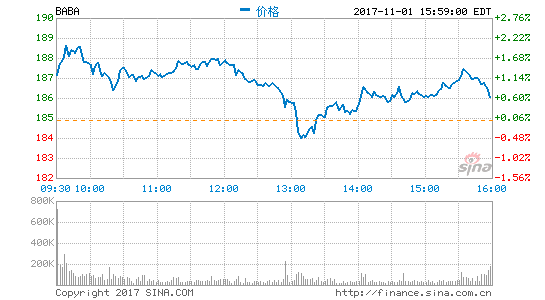 翻轉80/20法則，拉抬B2C跨境電商消費力
馬雲提到，過去兩百年的經濟結構談的是80/20法則，即是集中資源投注給20%的大企業，就能推動世界80%的發展。但未來的商業導向卻是翻轉過來，支持80%中小企業、個性化企業、創新創業者和消費者。

李鳴濤在演講中也呼應此觀點，他提到中國電商進行式，將是利用跨境電子商務，連結不同市場區域的中小型消費者，藉由全球化力量進而推動中國經濟力道。尤其隨著智慧型手機、網路基礎建設的普及，中國的網路購物成長率近幾年保持在30~40%成長，未來更是看好東南亞區域市場。
中國有策略性拓展跨境電商，一帶一路戰略整合區域市場
中國看待跨境電商帶動國內GDP的力道是在B2B生意而非B2C，所以中國下一步希望把跨境零售形成的監管體系，延伸到跨境B2B政策，提供完善的跨境貿易環境。例如在中國的十三五規劃中，電子商務作為一個產業，下一步和實體經濟做深度整合，互聯網巨頭積極布局線下生態體系，讓新零售業務範圍更廣泛。

而在國際貿易策略上，一帶一路戰略就是透過基礎設施的互聯、互通，讓跨境電商推動一帶一路，打通十多個國家的區域市場整合。目前已確定設立4 大自貿區（天津、上海、福建、廣東）、3 大電商實驗區（昆山、福州、平潭）、10 大跨境電商進口試點、13 大綜合電商實驗。中國一帶一路的範圍，西至歐洲，南到印度、東協市場，因此台灣政府在談電商新南向政策時，還是免不了需要與中國交手的局面，這便是台灣政府未來想打通第一線東南亞市場時，勢必要優先處理的功課。
「新零售重構人、貨、場的關係。」2020年，中國網路零售市場總額會達到10兆元人民幣，但線下還有非常大的市場，現在阿里巴巴對於實體商業有很大的興趣，例如投資蘇寧、收購銀泰百貨等。除了傳統互聯網公司開始投資實體便利店，包括大型傳統零售業者沃爾瑪（Walmart）、華聯也都開始轉型。
新零售也催生出了新的「C2B」商業模式，大家今天對C2B的最大誤解是侷限在訂製和預售，但C2B的要點其實在於「客戶驅動」，客戶決定賣什麼、賣多少、生產什麼？什麼時候生產？
新零售簡單來說有三個概念。一：以消費者體驗為中心，做內容營銷，「體驗帶來的價值，是功能的十倍以上。」二：數據驅動生產方式變革：將商業中的所有價值鏈都轉成數據化。三：則是泛零售、零售的多樣化：例如過去的零售是以地理位置為主，現在是以人為中心，讓人走到哪、零售就到哪，像是你在酒店裡可以用二維碼買枕頭、在餐廳用二維碼買醬料等等。
「新零售，非要給他概念，就是以消費者為中心的數據驅動的泛零售型態。」
四、文獻探討
一、策略行銷 4C 分析理論架構 
   是從交換過程中，參與者知覺最終總成本的角度出發，將其所有會考量的成本，分為外顯單位效益成本與內隱交換成本兩大類。
其中，外顯單位效益成本是指顧客取得產品或服務所需支付的總成本除以從該產品或服務本身所得到的總效益；內隱交換成本是指資訊搜尋成本、道德危機成本以及專屬陷入成本；四大成本共同組成最終總成本，並隨時受人、外部環境等因素影響而動態變化。



一、外顯單位效益成本
外顯單位效益成本
外顯單位效益成本（簡稱 C1），是在不考慮產品或服務的其他內隱交換成本影響下，顧客取得產品或服務所需支付的成本除以從產品或服務本身所得到的效益。其中，取得產品或服務支付的成本，包括成交價格、運費、 安裝費、服務費以及手續費等；從產品或服務得到的效益，包括有形效益與無形效益。有形效益包括：產品功能效用、售後服務效用、服務人員服務水準、服務環境品質等。無形效益包括：炫耀形象、達成心理滿足、去除困擾等心理效用。 
外顯單位效益成本是取得競爭力的重要來源，需確保自己的 C1 不高於競爭對手才值得推出。降低外顯單位效益成本，可從兩方面入手：提升產品或服務本身的有形或無形效益，或降低所需支付的成本。
二、資訊搜尋成本 
因為交換雙方對交換標的物資訊不充分，使得雙方會投入時間、金錢等額外成本來搜集資訊，以減少交換過程中的資訊不對稱問題。顧客在進行消費之前，為瞭解此標的物，必須花費一段時間與成本搜集資訊，以確認該標的物是否符合需求。
搜集的資訊包括：
一、所取得的品牌或產品的主要功能、特徵、利益以及由此可能產生的各種成本。
二、所取得的品牌產品與其他主要競爭對手，在功能、特徵、利益以及成本上主要的差異為何。
三、所取得的品牌或產品代表的心理意義或象徵意義為何，心理意義或象徵意義對顧客自己而言，是正面加強還是負面意義。
四、如何進行交易、通路、採購及物流方式。
五、如何使用該品牌或產品。當產品資訊的複雜度越高，顧客對產品的關心涉入程度越高，顧客的資訊搜尋成本就越高。
三、道德危機成本 
   道德危機成本（簡稱 C3），為一種風險成本，指的是買方懷疑賣方的產品或服務是否真正能達到交換完成前所宣稱的功能。很多時候，即使交易之前買賣雙方對交易標的物的內容已經訂得十分清楚，但是買方還是會懷疑賣方是否能夠遵守原先承諾的功能、規格、服務或其他約定。 
其來源有以下三種：
一、買方懷疑賣方是否有達成合約的能力，二、買方懷疑賣方是否會信守合約的所有承諾，三、賣方是否具有仁慈同理心。
所謂擁有仁慈同理心的賣方，是指當合約內容沒有記載的預期事件發生時，賣方還是會以買方的利益為考量來處理突發狀況。道德危機成本，作為一種主觀感知。
其獨特的性質在於：
一、交易的資訊不對稱（C2高），訂約不夠詳盡或者機會主義作祟的可能，尤其是首次交易，道德危機成本更高。
二、月暈效果，即在新產品或服務推出時，買方對賣方舊有交易積累下來的印象會移轉到新產品上。
三、周圍路徑影響，即在買者購買動機或能力有限時，會通過產品以外的諸如：品牌、價格、企業、銷售員特性與技巧、廣告量、廣告形式、通路形式、代言人、包裝等來評估產品的道德危機成本。
四、當發生非事前約定的例外事情時，賣方能以仁慈同理心對待買方， 將會最有效地降低道德危機成本。
四、專屬陷入成本 
   專屬陷入成本（簡稱 C4），指買方為了保有已經投入的交換專屬資產所產生的陷入成本。專屬資產，指買賣雙方在買賣過程中所產生的無形或有形的特有資產，此資產唯有買、賣雙方繼續交易行為時，才會具有價值；當任何一方結束交易行為時，此資產的價值便會消失或變得比較無價值。
因此，為了保持專屬資產的價值性，買方只好繼續與特定的賣方維持交換關係。對買方而言，此投入的專屬資產成本越低越好；而對賣方而言，如果買方投入越多的專屬資產於此交換關係上，則越有利於維繫與買方的交換關係。所以，如果買方很早就看出賣方的專屬陷入成本很高，買方可能會避免與賣方的交易，即所謂的專屬資產雙面刃問題。
五、四個成本的關聯性 
   賣方在發展新產品時，透過市場分析找到利基市場，發展出具有市場競爭力的 C1；隨後，透過適當的推廣活動令 C2 有效降低，值得注意的是：賣方在解決買方 C2 時，須結合產品本身的特性 C1。
在制定所有降低 C2 的行銷活動中，須確保所傳遞的資訊與產品 C1 的實質效益保持一致，必須讓買方清楚知道產品的主要特性、為什麼這個產品是其所需要的、相對於競爭對手具有什麼樣的優勢等。
而當賣方所傳遞的資訊和買方實際使用產品時所產生的效益一致時，就會降低 C3。假設賣方在前三個成本都表現得相當不錯，那麼買方會傾向投入更多有關此交換關係的專屬資產 C4，賣方也因此在市場上擁有更鞏固的地位。 
由此可得，企業策略的具體實施會著重在 C1、C2 上有所作為；而 C3、 C4 為企業所作所為產生的結果；賣方在思考四個成本的過程中，必須清楚四個成本的連續關係，確保具體實施過程中的一致性。
五、經營策略 流程、系統和資訊整合
整合服務內容
阿里巴巴旗下的電子商務賣家，在經營商店時，若想知道訂單狀況，需要在電腦上開啟賣家首頁；若想使用即時通訊的功能，則要另外再開啟一個新視窗，常常造成視窗同時存在多個網頁，操作畫面繁瑣。為了增加使用的方便性，阿里巴巴開發一款App—千牛（Qianniu），現在只要開啟Qianniu，就能在同個頁面執行上述功能，且能直接在行動裝置上開啟。
千牛為提供給賣家管理自己的商店的新管道，透過千牛能了解銷售與存貨變化、每天訂單的增減情形、貨物的運送狀況等，也結合在阿里旺旺平台進行即時通訊、社群互動的功能，使買家能進一步瞭解商品，也能直接向商家進行諮詢，獲得預購、促銷的資訊。
阿里巴巴集團也利用數據分析商品點擊率，提供線上消費者可能感興趣的商品廣告，增加可能購買的商品數量、種類。加強行動雲端技術，線上設置統一回覆的模板，使客服回答具有一致性，並加入機器人客服服務，自動回覆重複性高的提問，減少客服所需的人力。
此外藉由雲端、千牛可多個帳號共同經營商店的特性，可以允許員工在不同地點工作，增加工作時間、地點的彈性，若有新發想的行銷方式，可直接透過千牛上傳提案，各個工作夥伴都能看到，等待老闆按下同意鍵後，即可應用在商店中。
支付寶（Alipay）為付款的第三方交易功能App，提供信用卡付款、免費退款的服務，阿里巴巴集團旗下商家可利用支付寶收取銷售費用、處理退款事項。由於支付寶在商品未完成交易前，不會將款項交由賣家，而賣家也能確認買家付款再進行交貨，同時保障買賣雙方。現在支付寶的服務範圍逐漸擴大，不僅提供銀行轉帳、理財規劃，也結合水電費、機票、大型活動購票等生活服務，並與旅遊金融服務公司Global Blue（環球藍聯）合作，提供中國消費者海外購物退稅的服務。
O2O電子商務
電子商務市場已逐漸飽和，加上科技發展及產業改革快速，馬雲認為以後會是仰賴數據、網路技術、創新的時代。因此他抓準時機發展新的電子商務模式O2O。
   O2O是一種新零售的概念，結合線上、線下商店，互相帶來客源。根據統計，即使在電子商務產業發達的美國，線上消費的比例也僅僅約8%，大多數的消費者是在瀏覽網路商店時被商品吸引，卻選擇轉往實體店舖內消費。因為消費者認為在實體店鋪購買物品質較有保障，因此如何將線下客源也引來線上購物，是一大關鍵！
跨產業發展
阿里巴巴目前仍致力拓展國際上的商業版圖，馬雲：「若想讓公司長期穩定，國際市場也是很重要的一環。」在印度，阿里巴巴資助當地電子商務Snapdeal 的發展，並根據當地人習慣以現金付款的特性，提供貨到付款的服務，希望能將Snapdeal 打造成為印度的阿里巴巴！

阿里巴巴近幾年也積極投入影視產業，中國市場已經被公認為僅次於美國好萊塢的第二大市場。阿里巴巴不斷和好萊塢各個製片商洽談，之後與獅門娛樂公司合作，成立獅門娛樂世界，希望取得好萊塢電影播放版權，並爭取合拍電影的機會，希望在中國電影市場中佔得先機，進而將中國電影推廣至國際。
六、電子商務的做法
企業都在圍繞電子商務，利用互聯網進行變革、進行升級。我們必須去正視消費者的力量，必須正視製造業的力量，他們的力量的發展是我們發展eWTP、發展全球跨境電子商務一個最重要的推動力。今天對於整個eWTP來講，最核心的字，在eWTP這四個字母當中，最核心是“e”。跨境電子商務是一個風口，但是它絕對不是一時的風口，它必將是未來整個全球經濟發展的重要引擎。
2016年12月21日，阿里巴巴集團CEO張勇出席杭州全球跨境峰會上發“eWTP——讓貿易回歸貿易”。跨境電商絕不是一時風口，而是在eWTP框架下，非常有可能開創全球新經濟貿易體系以及新經濟特區的視窗機會
張勇對近兩三年以來高速發展的跨境電商做出判斷，並闡述了由阿里巴巴宣導和推動的eWTP將成為全球經濟新貿易規則的中國大陸樣本。阿里宣導的eWTP是希望建立一個全球買、全球賣、高效率、全透明、無障礙、全球中小企業可參與的全球新經濟交易以及規則體系，這已經成為此前杭州G20峰會的共識成果之一，並得到全球主要經濟體的高度認可。
阿里巴巴成長發展的17年，在這個過程中助推阿里巴巴成長的有兩大引擎：第一個是中國大陸消費者引擎，指的是中國大陸消費者生活水準、生活方式經歷了高速發展，阿里巴巴集團旗下的淘寶、天貓零售平臺連接中國大陸超過4億消費者。第二個是中國大陸製造引擎，阿里巴巴旗下B2B平臺以及一達通等新外貿服務平臺，讓中國大陸上千萬的中小企業、全球各種各樣品牌商和貿易商更加便捷地找到全球貿易機會。阿里巴巴充分利用互聯網大資料優勢，把消費和製造、把供給和需求高效連接，成為全球運轉效率最高最大的互聯網平臺。
張勇還專門提到，阿里巴巴作為eWTP發起者和宣導者，杭州作為中國大陸第一個跨境電商綜合試驗區，雙方將繼續推動打造第一個推動eWTP試驗區，實現“單一視窗”政策創新，一起摸索出第一個全球樣本，創造新經濟體的“深圳特區” 。
中國消費者+中國製造，雙引擎助推阿里巴巴成長
第一個發展引擎來自于中國消費者的力量。在這個中間，消費者力量起到了一個巨大的作用。阿里巴巴集團一方面通過淘寶、天貓這樣的零售平臺，連接中國數億消費者，每天有幾億消費者到我們的平臺上來消費。
我們不僅是零售平臺，還包括B2B平臺，連接中國上百萬的中小企業，包括各種各樣的品牌商、貿易商，幫助他們找到各種的貿易機會。我們也利用了互聯網優勢，把消費和製造、把供給和需求更高效地連接起來。 
在過去的這麼多年發展當中，整個中國的製造力量、消費者的力量，已經使中國的商業發生了天翻地覆的變化。企業都在圍繞電子商務，利用互聯網進行變革、進行升級。
跨境電子商務發展，使我們有機會讓中國的兩個引擎，中國製造和中國消費，有機會把我們的力量，通過跨境電子商務輸出到全球，去影響到全球的整個商業及商務邏輯，影響全球貿易規則的發展。
七、未來展望
阿里巴巴 (BABA-US) 執行長馬雲 (2017/07/20) 表示，估計今年四月起的新會計年度，阿里巴巴營收估將在今年大幅增長 45% 至 48%。
馬雲表示，阿里巴巴在新的會計年度中，因受惠於更多的小型電商湧入阿里巴巴平台，刺激阿里巴巴營收可望暴衝；阿里巴巴截至今年三月止的 2016 年會計年度，營收為 229.9 億美元，年增率為 60%。
(2017/07/20) 阿里巴巴小跌 0.68% 以每股 152.11 美元作收，而累計過去一年至今，阿里巴巴股價漲幅已達 80.03%。
馬雲 (2017/07/20) 是在非洲的一場演講上，提及阿里巴巴的未來展望，馬雲並在席間表示，他在與東非的一些青年企業家交流過之後，確實正在考慮出手投資東非。
馬雲表示，他對於東非國家的基礎建設設施感到相當印象深刻，估計未來將會有進一步的投資計劃釋出。
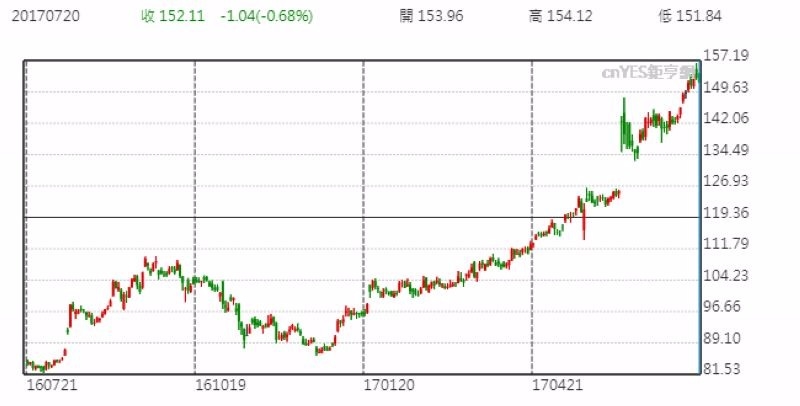 從阿里雲進攻物聯網市場，阿里巴巴喊出五年連結百億設備，而(2017/10/12)日在杭州舉辦的雲棲大會上，阿里巴巴集團副總裁暨阿里雲IoT事業部總經理庫偉提出四大痛點、三大面向，喊出五年內要服務達百萬用戶、創造百萬應用，以及連接百億設備的目標。
物聯網的核心在於「認知」，可以用三句話來理解，第一：將物理世界抽象到數位世界，第二：透過數位世界重新認識物理世界，第三：物理世界數位化將變革人類生產實踐活動。
物聯網的四大痛點與三大努力面向
就阿里雲過去與客戶接觸的經驗，目前物聯網還有四大痛點仍待突破，分別是：方案研發的困難、服務整合的困難、成果複製的困難，以及安全問題。針對這四大痛點，將自己定位為物聯網基礎設施搭建者的阿里雲也理出三個努力方向：平台、市場、及標準。
在平台方面，他們希望藉由在平台上開放阿里巴巴多年積累的技術，如自然語意分析、地圖、金流、物流等能力，盡可能降低開發者的投入成本。而所謂市場面，則是要藉由建立橫跨軟體、硬體，乃至解決方案的全產業鏈物聯網市集，降低企業尋找和取得相對應產業解決方案的門檻，進而解決目前物聯網應用因太過碎片化而難以快速複製和推廣的挑戰。
最後在標準面，他們會尊重既有的國際標準，也會協助既有國際標準在地化，並針對目前仍不足的地方建立新標準。他指目前阿里雲發起的 ICA 核心成員已經有包括高通、施耐德等在內共111家業者參與，已經成立了七個標準工作小組，推出四組規範。
平台、市場、標準這三件事決定了物聯網的發展速度，而唯有三者不各自孤立，才能真正做到前端客戶與後端開發者相鏈結；讓感測器廠與解決方案廠商相鏈結，達到物理世界數位化。
眾人矚目的4件事：網際網路、大數據、雲端運算和人工智慧，前三者的聯合，帶動了人工智慧的發展。網際網路已經進入新的階段，也就是行動網際網路的出現，對許多產業都帶來長期的影響，新零售、新製造等產業轉型都與連網息息相關，未來的製造過程都脫離不了網際網路，這是第一個很大的轉變。
也因為有了網際網路，才會出現大數據，大數據必須開採、提煉才能產生價值，當所有數據都上網傳遞，在網路上流動的數據有高度價值，這才是大數據真正的涵義，因為這些數據記錄了使用者的行為、喜好等，而能善用這些用戶數據，正是網路公司的價值。
在網上流動的數據，是人類第一次「自身產生的自然資源」，以往數據只是輔助企業的產品，或是企業作為改變商業模式的手段，但是現在數據已經是產品不可分割的一部份，也因此「數據會改變商業，因為數據不管大小，都會變成企業的產品」。
「有了網路、大數據和雲端運算能力，才讓AI真正崛起」，他認為，AI的概念早從1940年代就誕生，但一直不被市場重視，直到近幾年才重新活絡。
要讓數據產生價值，還需要龐大的運算能力，過去，強大的計算能力都是被Google、IBM這類大公司壟斷，但是20年前IBM的超級電腦Deep Blue，其實運算能力大約和大家現在口袋中的手機差不多，大部分的企業都可以花錢到雲端平臺，取得不輸超級電腦運算的運算服務，企業不需要再自己購買伺服器，也能藉雲端運算的平臺，擁有大規模的運算能力。
王堅表示，有了雲端的計算能力，可以讓創業更加依賴創造力，他還開玩笑地說，要判斷企業做的是不是大數據分析，就看企業有沒有自己購買伺服器，若還有，就代表數據還不夠多。
「人會被AI超越嗎？」王堅表示，這個問題永遠都不會有答案，因為人類也不知道自己可以做什麼，幾個月前不能做的事，經過學習，人類就有能力可以做到，但他認為，人類最可貴的是，從一開始就知道自己有些領域不如別人，會尋求幫助，舉例來說，人類不懂的事，會去請教別人，知道自己的鼻子沒有狗靈敏，就訓練警犬，讓狗來稽查毒品，因此，機器智慧跟人類智慧就是非常不一樣，這就跟人的鼻子和狗的鼻子是不一樣的，無法比較。
企業想要發展AI，AI的應用還是非常有機會，王堅比喻，當初有了燈泡，才有電力系統，但是燈泡出現後，不代表所有的電器都發展完了，還有許多像是電冰箱、吹風機、烤箱等電力的產品，也就是說，「AI就是燈泡，只是開始，未來可以發展的應用還有非常多。」
八、結論建議
阿里巴巴能在短短幾年的時間躍升為中國電子商務的龍頭，甚至可望超越亞馬遜，成為全球最大的交易平臺，主要歸功於阿里對不同領域的合併收購，使企業服務內容包羅萬象，從用戶的食衣住行一手包辦外，更延伸至音樂、閱讀、遊戲等更廣泛的層面。阿里巴巴主要的收入基礎建立在強大的用戶資源、完善的交易制度，這都使買賣雙方在阿里平臺交易的意願提升。首創支付寶和餘額寶，購物後的帳戶餘額可再進行投資，使用戶獲得額外的收益，這種資金再利用的方式也讓電子商務提升到另一個境界。而淘寶村的成立，使年輕人願意返鄉就業以及就近就業，間接也平衡了城鄉發展。
但阿里巴巴集團還是存在威脅，如全面的收購無法整合，在餐飲、旅遊、文娛、醫療等方面阿里巴巴都尚未深度切入。隨著用戶體驗意識抬頭，假貨氾濫、 配送服務不佳等皆一再的影響淘寶在消費者心中的聲譽使淘寶的發展陷入瓶頸。創辦人馬雲最擅長的便是概念及造勢，但既然要發展為一個王國，技術、產品勢必要均衡發展，對消費者而言，產品的品質以及技術所帶來的使用體驗需先滿足，再經由行銷宣傳將品牌擴大發散。因此阿里巴巴現有事業版圖中仍有很大的改善空間。
消費者傾向平價又方便的購物平臺是無庸置疑的，也有一部份是台灣的商家在淘寶上進貨，拿到台灣的夜市或網絡轉賣。但是淘寶網的貨物進口台灣，只要完稅價格低於新台幣 3,000 元，免營業稅，這對於國內電子商務業者更加不公平，也使得關稅損失嚴重。因此 YAHOO!奇摩積極投資廣告創造知名度，而台灣第一大購物網 PChome 推出 24 小時購物服務以作為因應策略。
雖然台灣網路販售起步得快但一直原地踏步，服務內容沒有有效率的整合並且缺乏冒險求新的精神，也未投入大量資金與資源收購其他電子商務平臺，產生水平綜效。另外，台灣的法律限制也阻礙的商務平臺的發展，便利的支付系統在台灣無法實施，導致進入購買多元的商業模式整合有困難，局限了自身發展。俗話說「安於舊俗，溺於故聞」，淘寶已經開始著手網路人才的教育，開設大學，讓產學完全接軌之際，台灣目前教育還在電商市場只是用一門課或邀請業師講座的形式授課，對於補足知識落差仍然力有未逮。台灣於 2015 年 1 月 16 日，立法院通過「第三方支付」條文，對於拉近兩岸電子商務發展的距離，有部分幫助，但如何擴展上場及服務內容，仍是台灣電子商務的首要課題。
九、資料來源
阿里巴巴網站
http://www.alibabagroup.com/tc/global/home
(2017/03/01)經營策略
http://www.bizhkmag.com/single-post/2017/03/01/%E9%A6%AC%E9%9B%B2%E7%9A%84%E4%B8%89%E6%94%AF%E7%AE%AD%E7%B6%93%E7%87%9F%E7%AD%96%E7%95%A5  
(2017/04/27)現營狀況
https://www.bnext.com.tw/article/44261/2017-future-commerce-alibaba
(2017/07/21)未來展望
https://news.cnyes.com/news/id/3872814
(2017/10/12)未來展望-物聯網的四大痛點與三大努力面向
https://www.bnext.com.tw/article/46513/alibaba-cloud-iot-target-million-customers-apps-and-ten-billion-devices-in-next-five-years
(2016/12/31)阿里巴巴成功秘訣
https://www.hbrtaiwan.com/article_content_AR0003815.html
結論建議-阿里巴巴經營與財務分析-論文
http://ir.lib.cyut.edu.tw:8080/bitstream/310901800/23532/1/%E9%98%BF%E9%87%8C%E5%B7%B4%E5%B7%B4%E7%B6%93%E7%87%9F%E8%88%87%E8%B2%A1%E5%8B%99%E5%88%86%E6%9E%90-%E8%AB%96%E6%96%87.pdf
(2017/11/02)經營現況-阿里巴巴Q3財報
https://udn.com/news/story/7333/2794607
(2016/11/19)經營現況
https://www.dgcovery.com/2016/11/19/chinaecommerce/
(2016/12/21)電子商務做法
http://www.alibaba-tw.com/trade/960 
(2015/07/)文獻探討
https://nccur.lib.nccu.edu.tw/bitstream/140.119/76841/1/105101.pdf 
2017阿里超級年會，馬雲演講完整版：阿里巴巴不是公司，是經濟體
https://www.youtube.com/watch?v=E13Nslt2uD4
20170402【移動360PART2】天下沒有難做的生意？阿里巴巴創辦人馬雲如何創造龐大電商經濟？
https://www.youtube.com/watch?v=AGkg2sG1r9o